Tråd och plåtÅterbruk
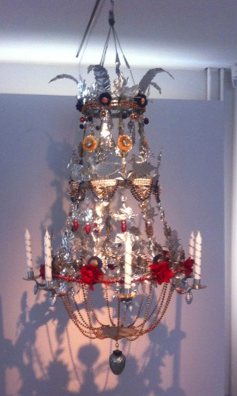 Arbetsområdets innehåll
Skissa en produkt tillverkad av minst 50% återbrukat material
Göra en ritning eller mall
Göra en planering
Tillverka alstret
Se filmen Plastic paradise
Skriva svar på frågor kring filmens innehåll
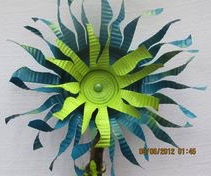 Kyrkan som 
modeskapare
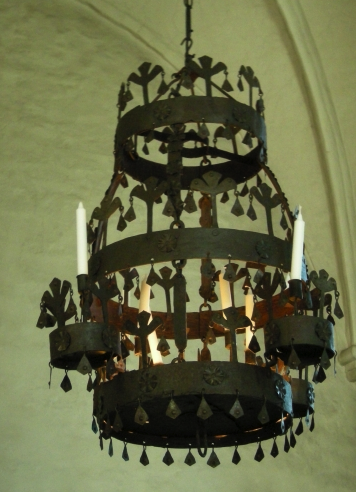 Kyrkan var dåtidens sociala 
medier, 
alla var där och visade sina 
senaste dräkter och berättade 
de senaste historierna. 
Själva kyrkorummet hade
sina utsmyckningar, 
praktfulla ljuskronor
Som alltid satt uppe.
I hemmen
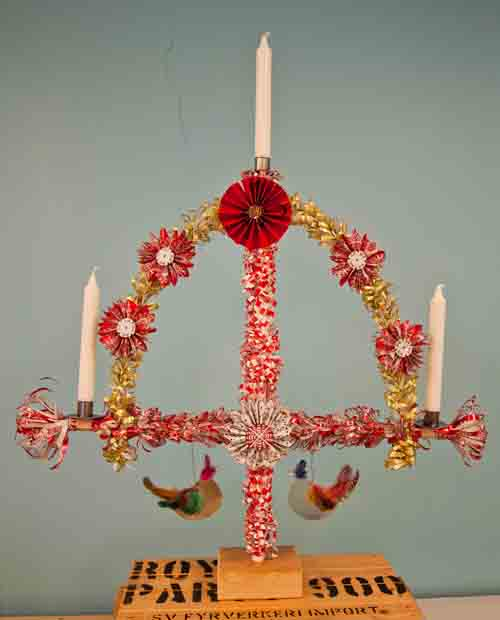 Smyckade man huset och ute i 
trädgården på olika sätt för 
olika fester.
Ofta smyckade man med 
så kallade festspiror.
Dagens slöjdare
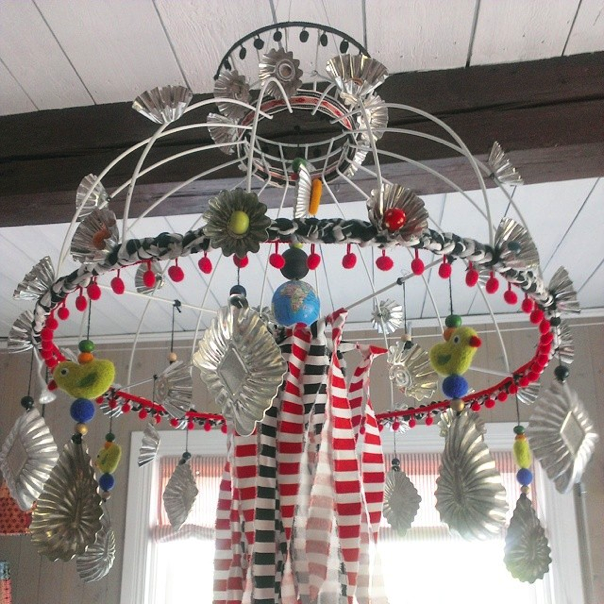 Inspiration

Blandtekniker

Återbruk
Inspiration
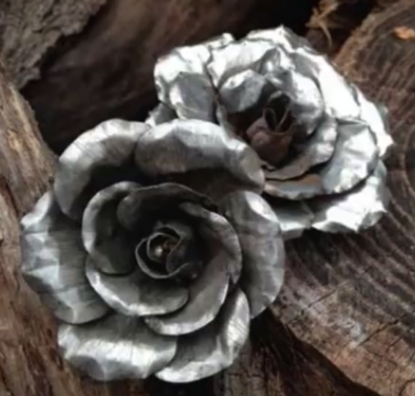 Pinterest
You Tube
365 saker @ slöjda
DIY – Do it yourself
Återbruk
Reuse
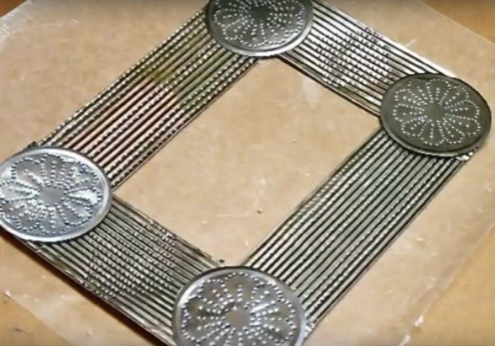 Verktyg
Sidavbitare                                                               Rundtång/böjtång   














Spetstång
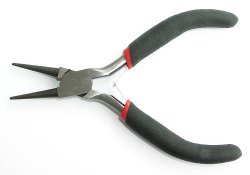 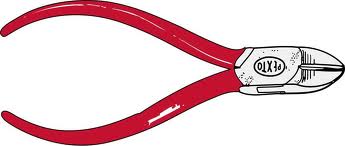 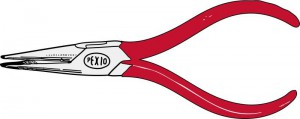 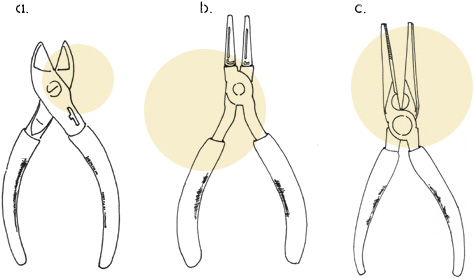 Kombinationstång
Ändavbitare
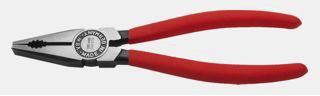 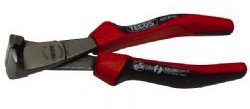 Kraftavbitare
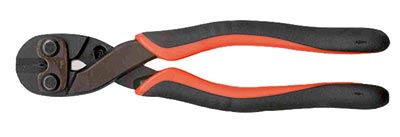 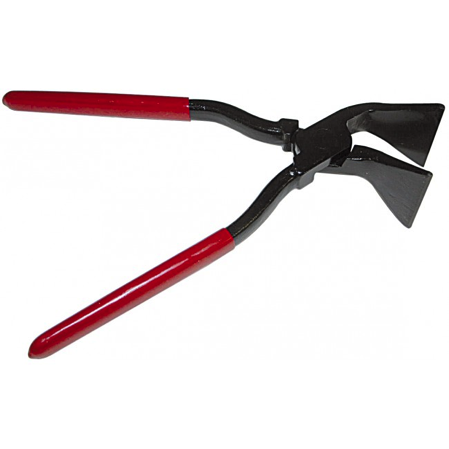 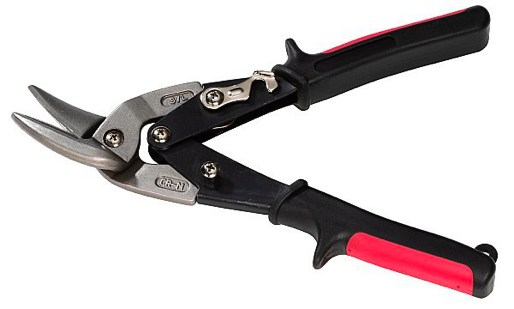 Plåtsax
Falstång
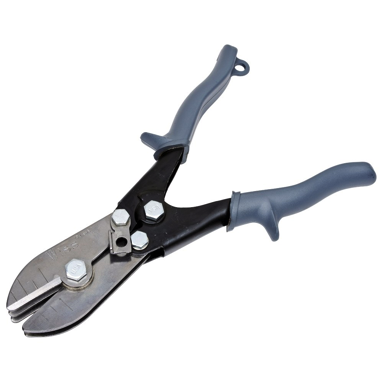 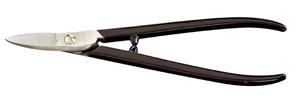 Guldsmedssax
Krymptång
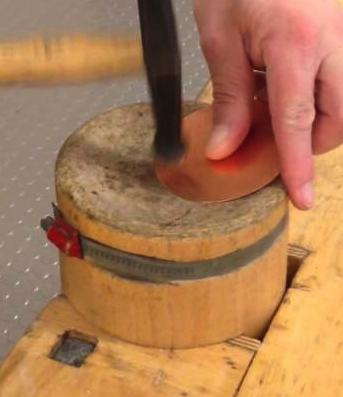 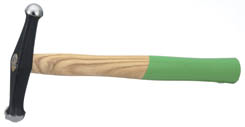 Drivhammare
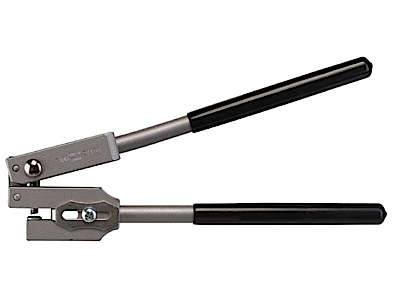 Skålform
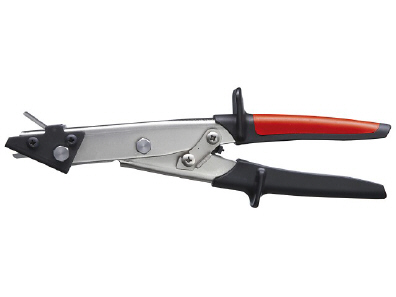 Hålstans
Nibblingssax
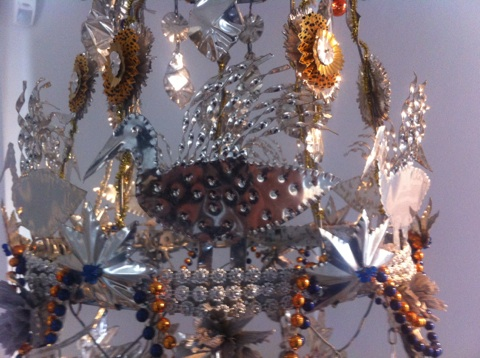 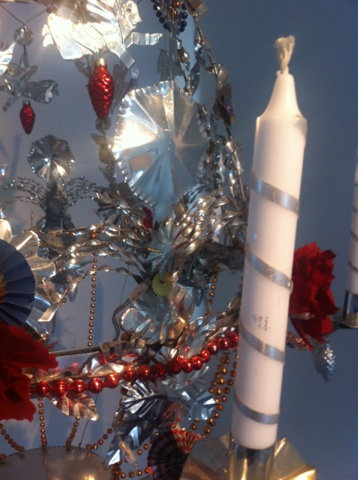 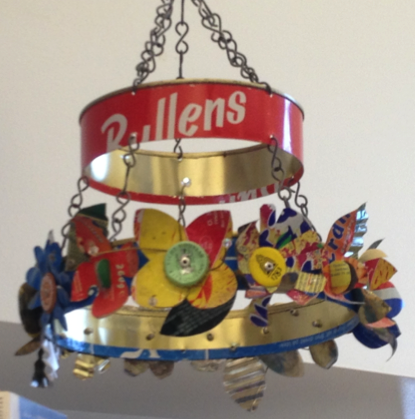 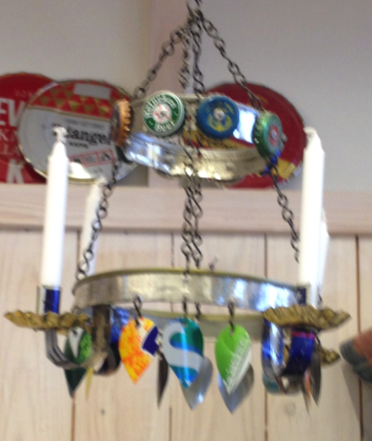 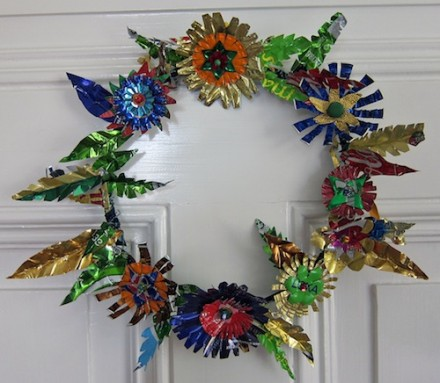 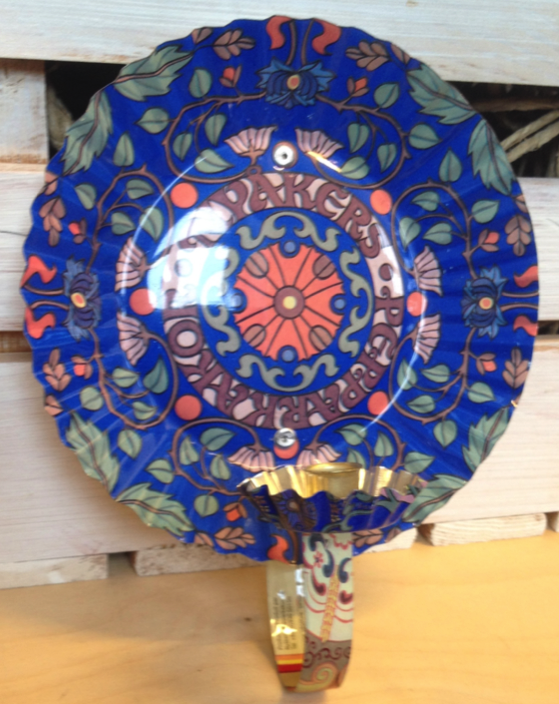 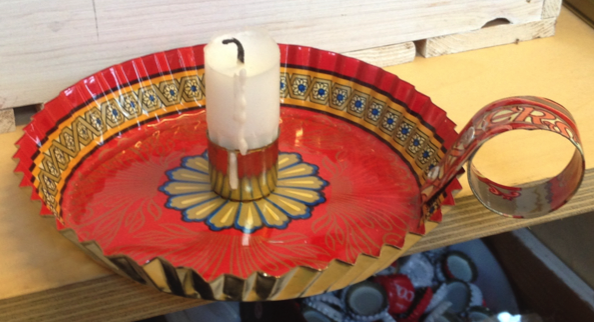 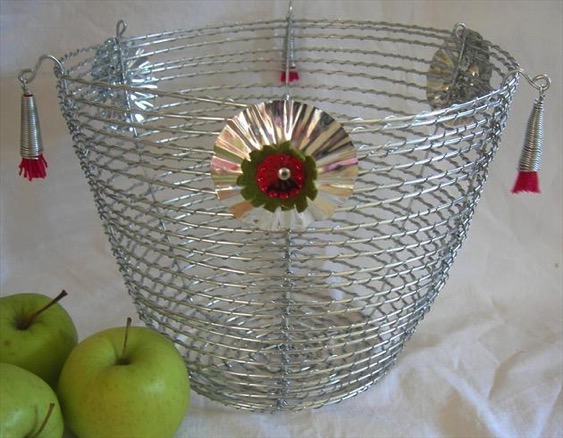 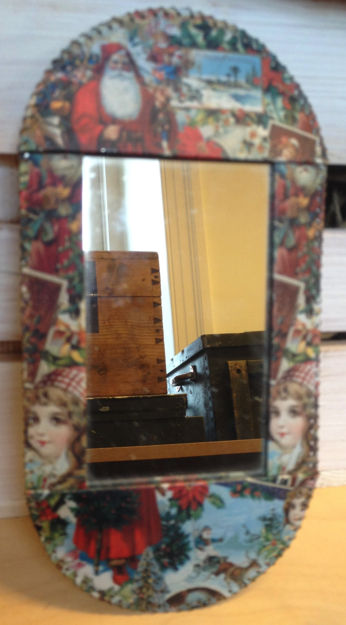 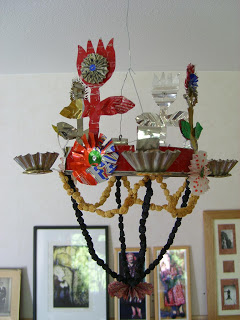 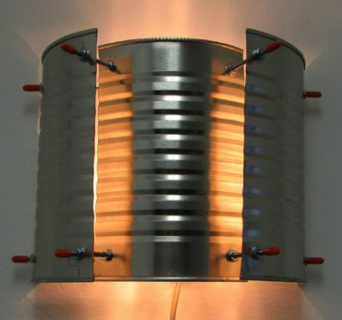 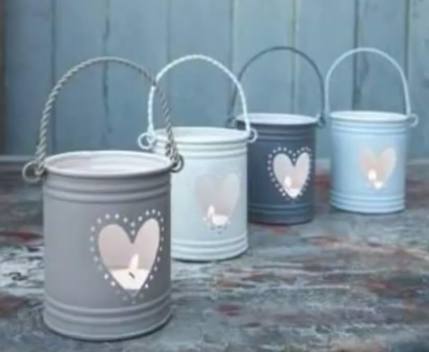 Kunskapskrav
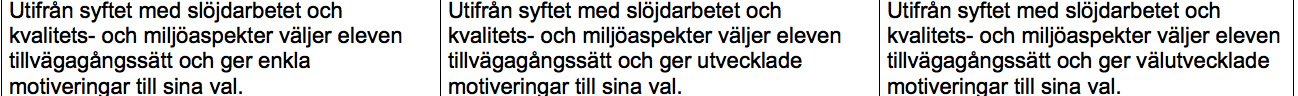 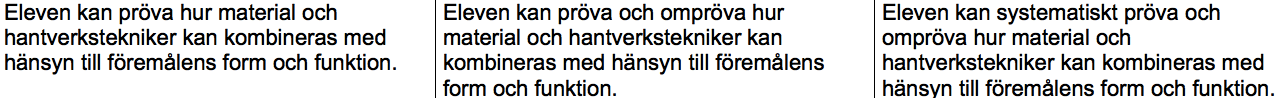 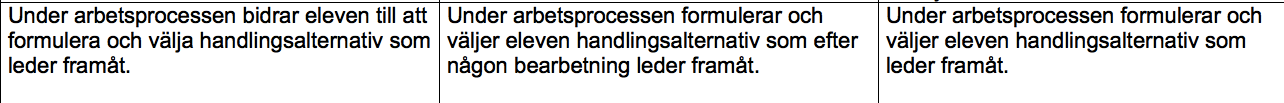 Lycka till!
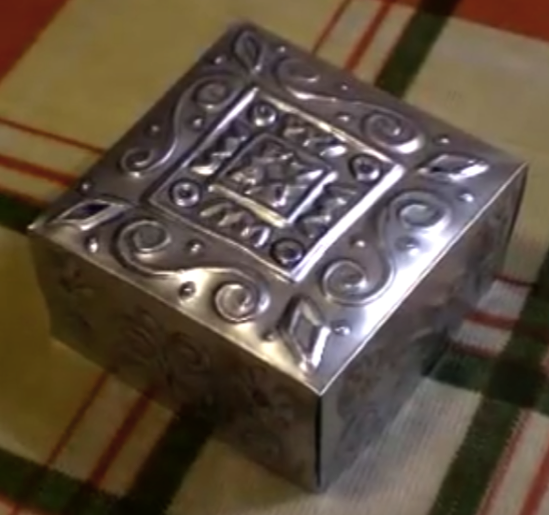 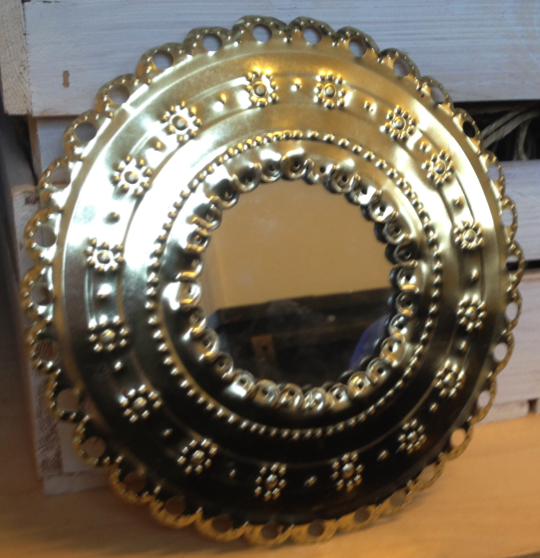